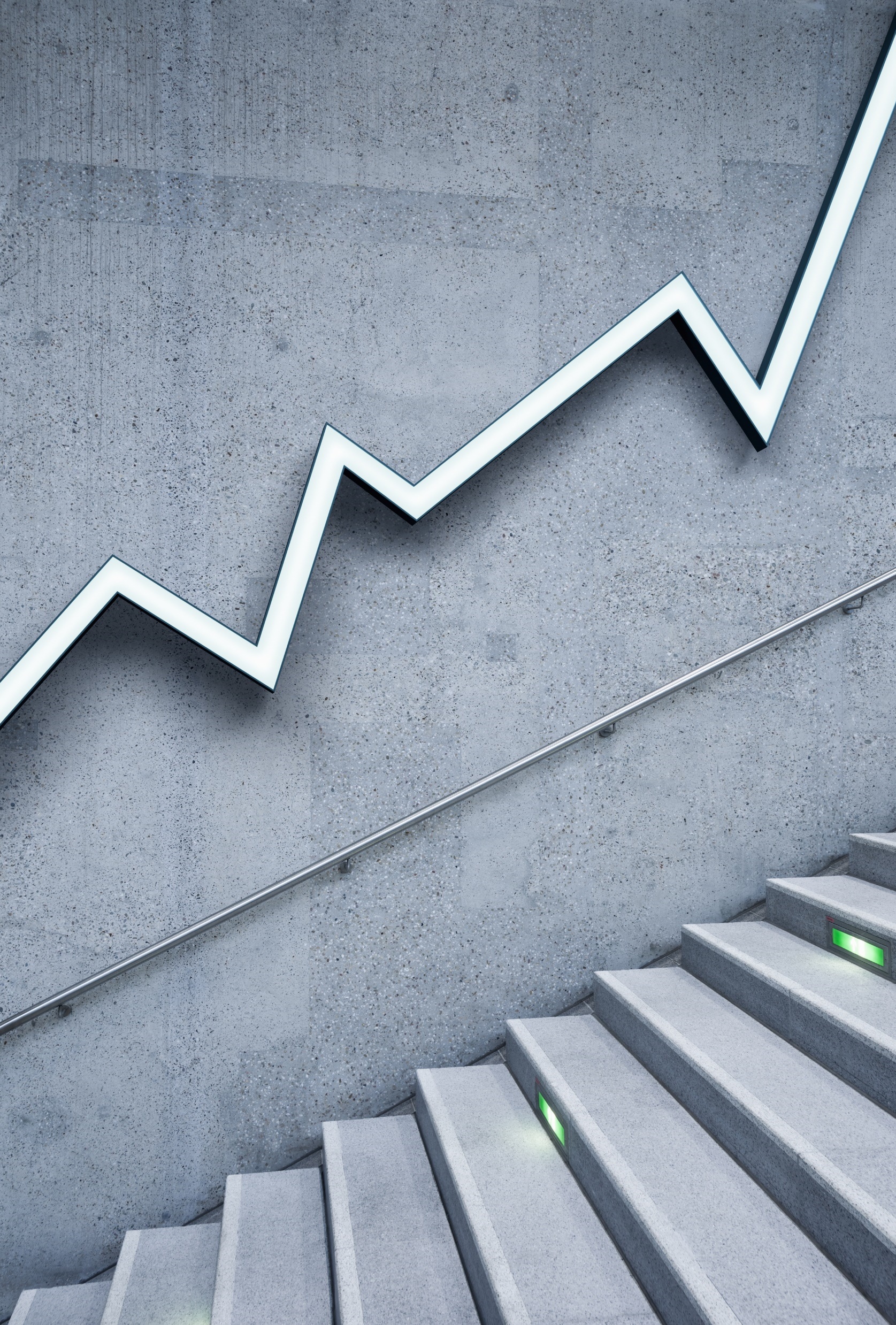 DO MORE WORRY LESS
Brian Colker
April 7, 2024
“My view is the election is becoming bluer, we are gaining ground. Trump is no longer ahead in the election or favored… It has long been my view… that as we got deeper into the general election and our coalition started paying more attention, Biden would jump out to a modest lead. That appears to be what is happening now.”
Simon Rosenberg (April 4, 2024)
https://www.hopiumchronicles.com/p/hopium-in-the-nytimes-16-polls-show
Burning Questions
Are the polls looking better since December? 
What’s going on with independents, Latinos, and young voters?
Do the data support Simon Rosenberg’s optimism? 
How is the Senate looking? 
Where should we put our time and money?
Current Biden Polling: WAY BETTER
Biden’s numbers have been steadily improving since December
He is consistently beating Trump (or is tied) head-to-head
A higher % of Biden voters say they have made up their minds than Trump voters
Battleground state polling reveals same trend – improving Biden numbers
Key Voters: Independents
Biden has improved remarkably among independents
He has more room to grow as a significant percentage are undecided (around 30%)
Key Voters: Latinos
Biden is improving but is still polling worse than 2020
Quinnipiac poll among Latino voters:
44% Biden / 47% Trump
With 3rd party included:
34% Biden / 31% Trump
Unfavorable rating is 57% Biden vs. 52% Trump
26% of Latino voters say the economy is their #1 issue – more than White or Black voters; they care less about immigration than White voters (23% vs 30%)
Latinos may be more focused on the high cost of things (inflation) than other voting groups
A higher percentage of the Latino electorate is US born, not foreign born, and this group tends to look more like working class white voters
Key Voters: Young Voters
Biden’s numbers among younger voters varies dramatically by poll
Per Marist, 17% of Gen Z are undecided (and 31% say they might change their vote) – the most volatile age group
There is considerable skepticism that the polls can capture youth vote
Exit polling / focus group polling shows that Biden is still winning this group but is losing votes to 3rd party candidates
Case for Optimism: Biden has room to grow
American’s view of the economy is slowly improving (33% describe it as excellent/good vs. 23% 6 months ago)
Biden’s major weakness with Latino voters is the economy – as perceptions improve, his vote share will likely increase
Biden is doing better among older / white voters – a much more reliable voting block
Biden also has room to improve with Independent/Young voters – they may come back to Biden late in the race
No Labels is out of the race
Kennedy has significant room to decline; voters still don’t know much about him
Kennedy’s appeal is increasing to the right – anti-vax, conspiracy theories, etc.
Democrats continue to hold the policy positions large majorities favor
Trump is a worse candidate now than in ‘20, and much worse than ’16
Trump’s policy positions are more extreme now than before, and they are more unpopular
Undecided voters who have voted D in the past will likely return to Biden because they hate Trump even more (negative partisanship)
Senate Map: Yikes
We can only afford to lose ONE seat
Where I’m investing $$$
Joe Biden 
California House races
 Incumbents: Levin (49), Harder (9)
Candidates: Min (47), Rollins (41), Whitesides (27) , Gray (13), Salas (22)
Senate races: NV, AZ, MD, WI, MI (in that order)
Where I’m investing time
CA House races: OC, Central Valley, CA27
Maricopa County (Gallego, Biden, flippable House seat)
Nevada (Rosen / Biden)
Michigan (Slotkin / Biden)
Wisconsin (Baldwin / Biden)
Why not these races?
Ohio: Senate race only; massive money needed, unclear how we can move the needle (unless you have Ohio roots and/or love Sherrod)
Montana: Senate (Tester) + winnable House seat (Tranel) – maybe worth postcarding for? 
North Carolina: marginal swing state, key governor’s race… logistically difficult to support East Coast race from west coast, in terms of phone banking.
Florida: Abortion / Cannabis both on the ballot, along with unpopular Senator, in our dreams is still reachable for Biden… Florida is always disappointing.
(It’s a big, beautiful world)